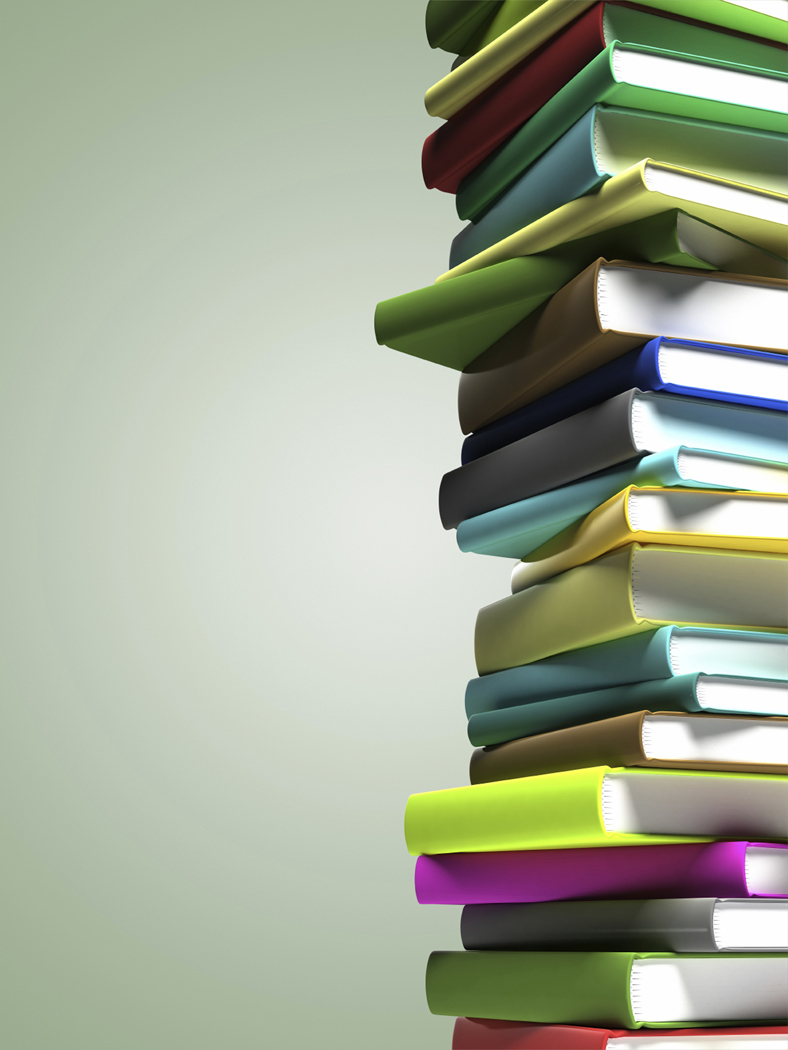 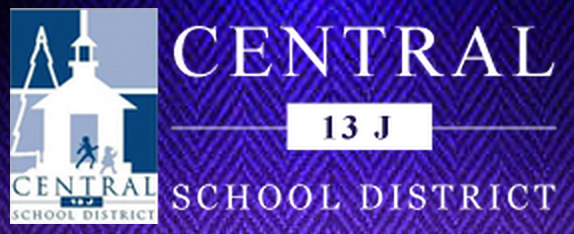 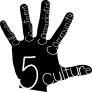 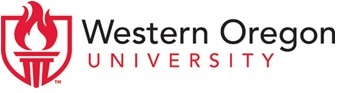 Project High-5
Culture, Collaboration, Commitment, Communication, & Community
Session 3. Wednesday, August 20, 2014  8:00 – 4:00 
1. Four Language Skills and Classroom Assessment
	Break
2. Standardized Assessments 
	Lunch
3. Work Time/Planning for Presentations
4. Presentations
5. Evaluations
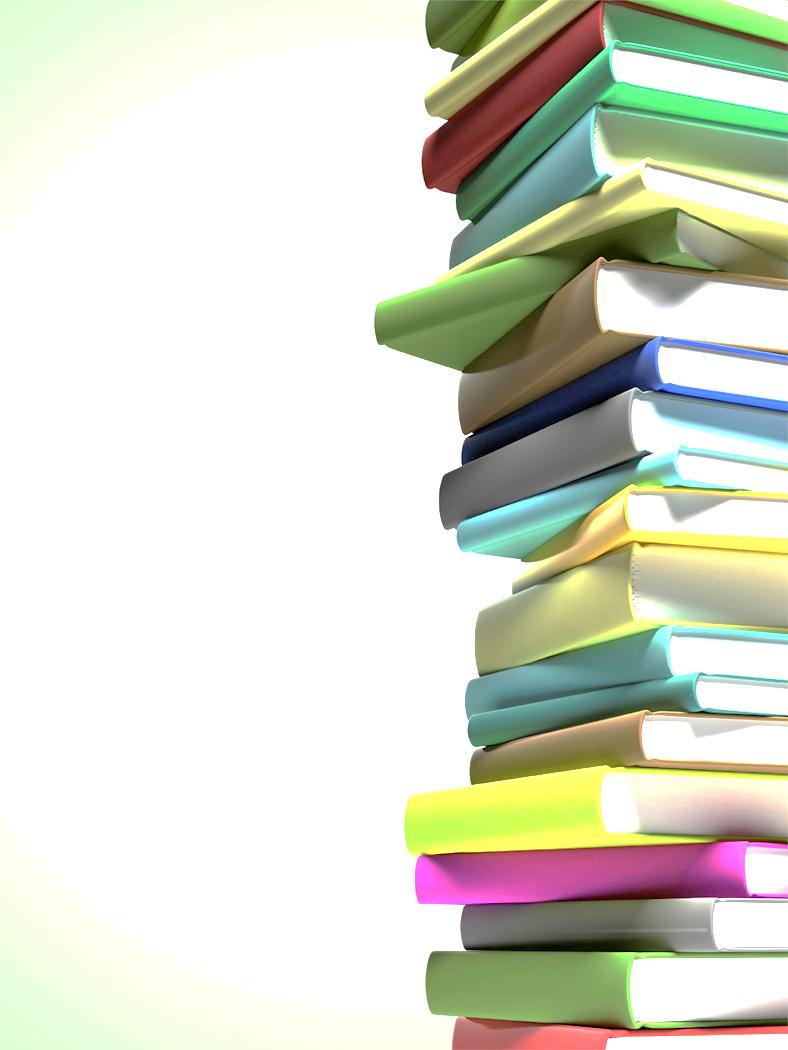 Reflection and Discussion:
	Assessment of Language Learners
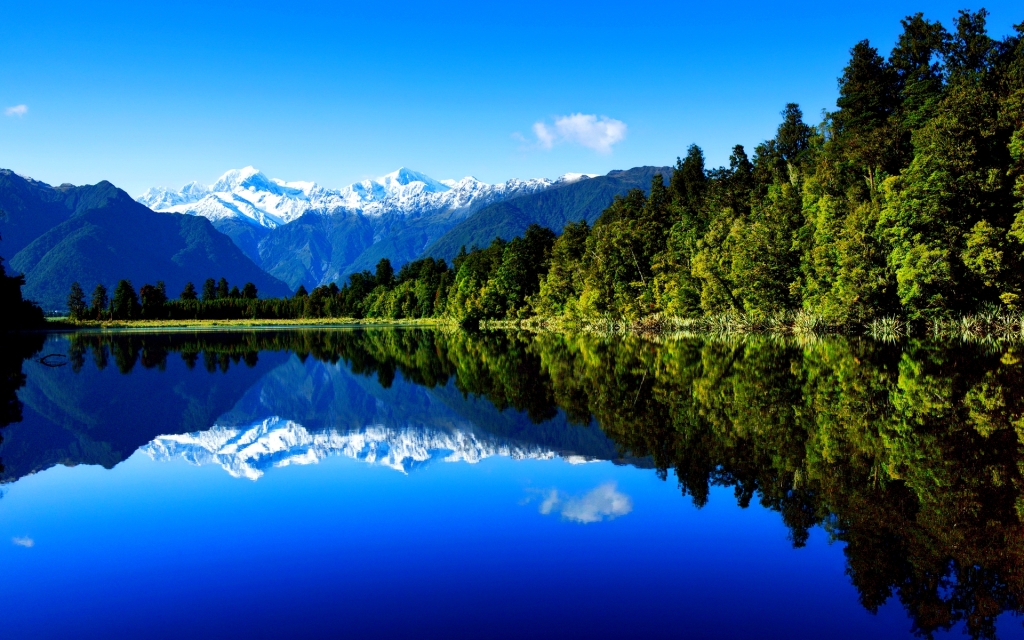 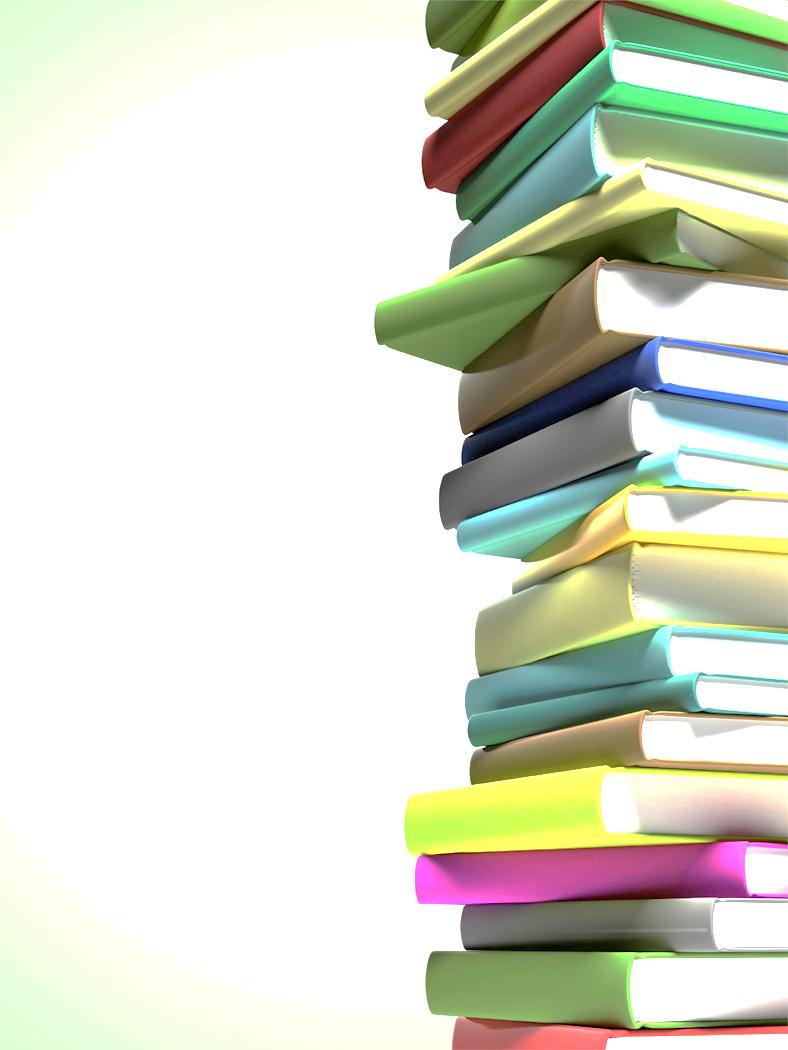 An important principle to remember…
ELD instruction should provide extensive input, and it should also give students opportunities for output and interaction.
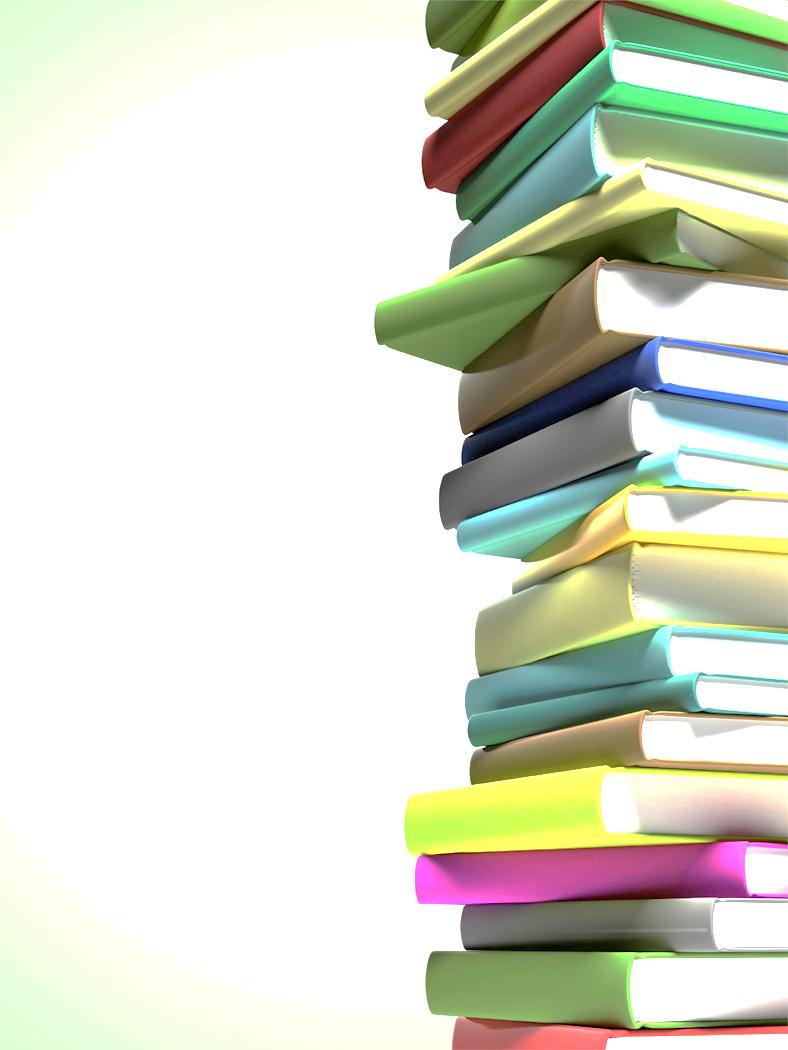 Oracy and Literacy
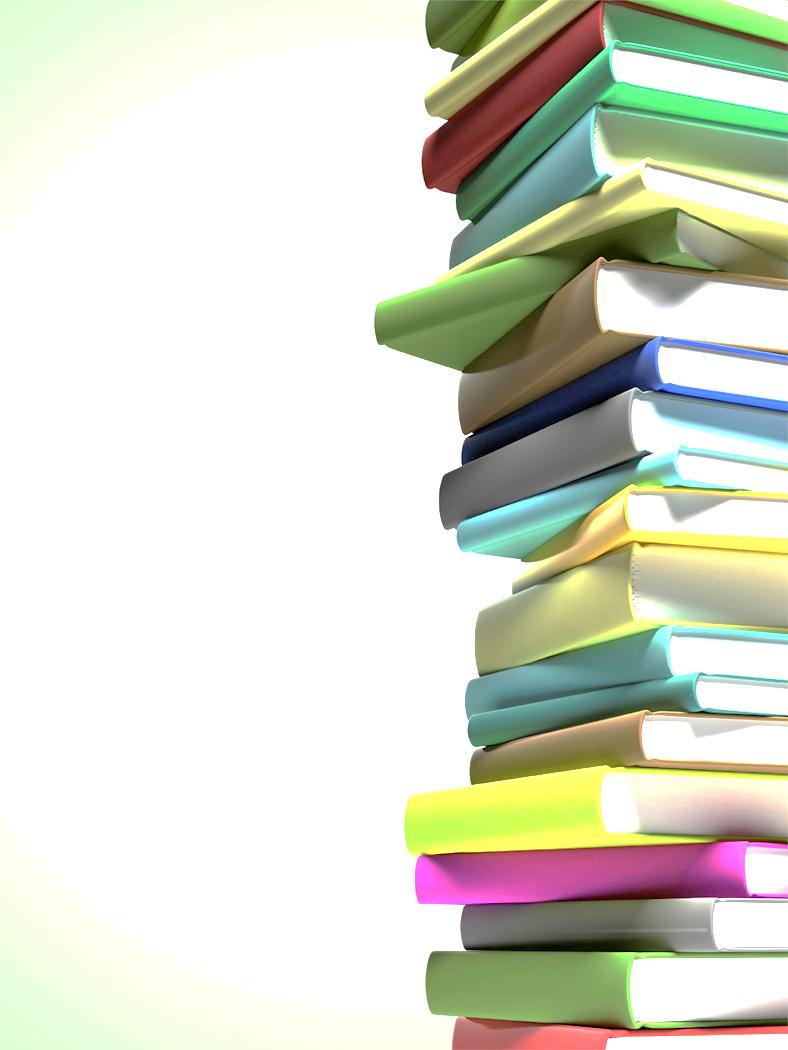 ELP Standards
Modalities



Receptive





Productive






Interactive
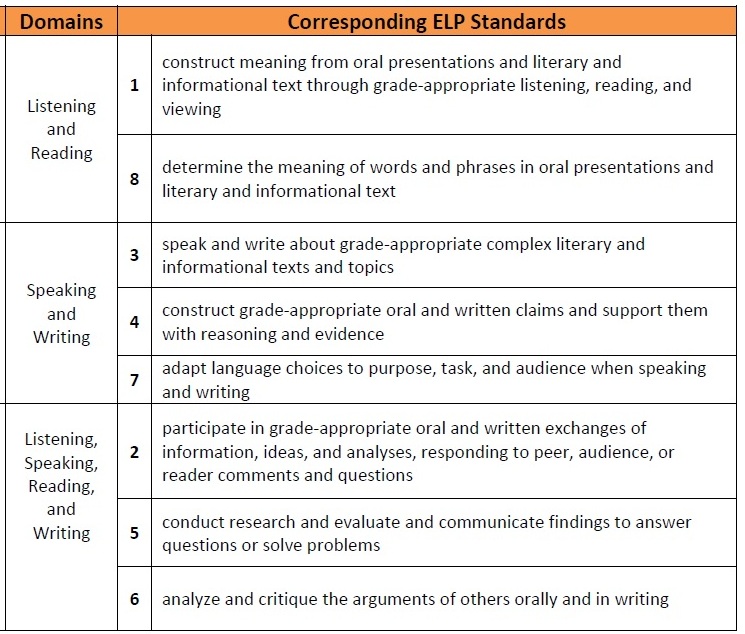 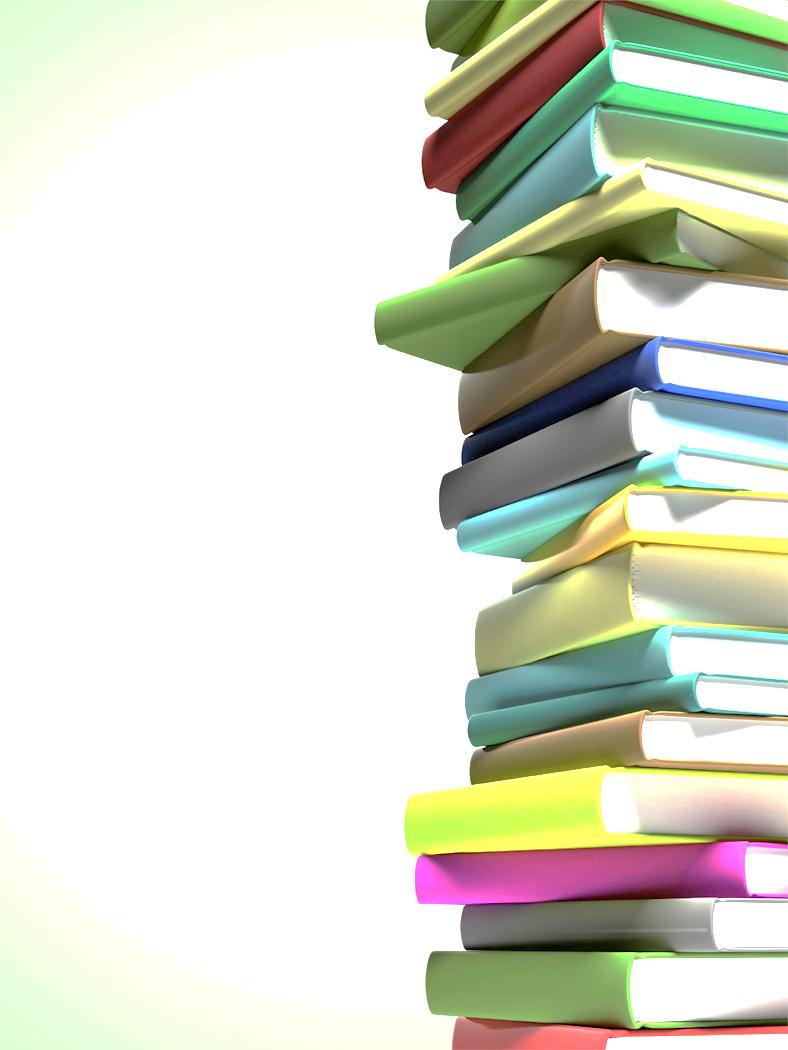 Listening
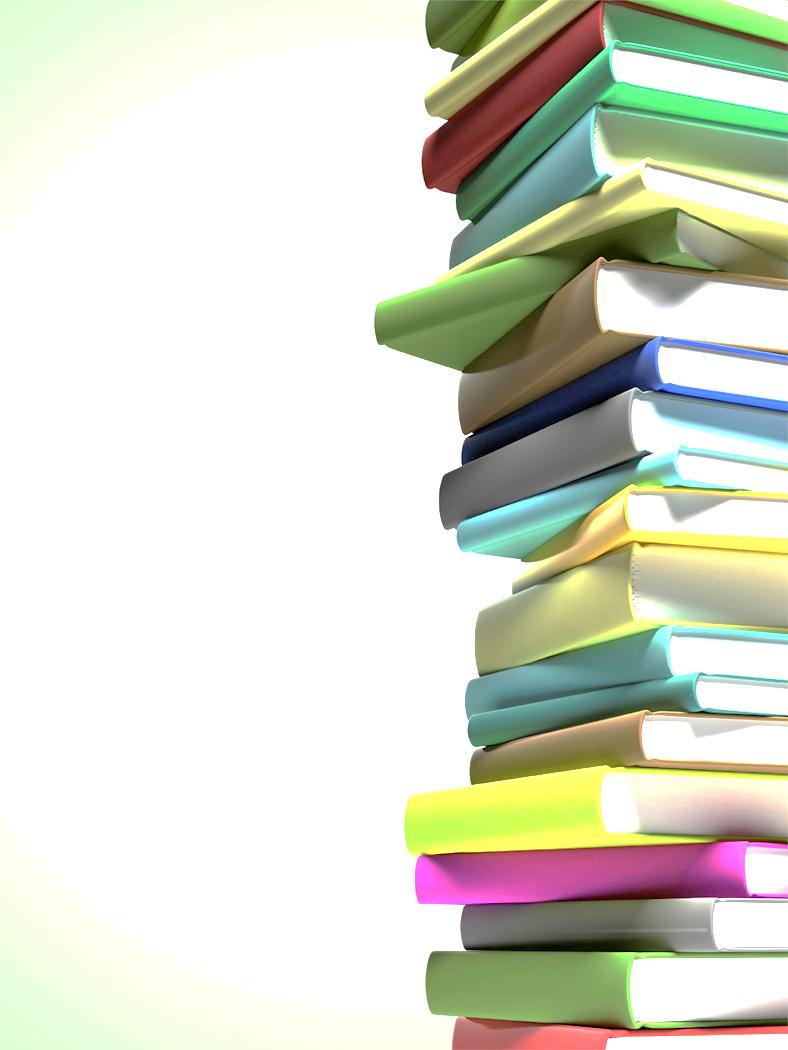 Speaking
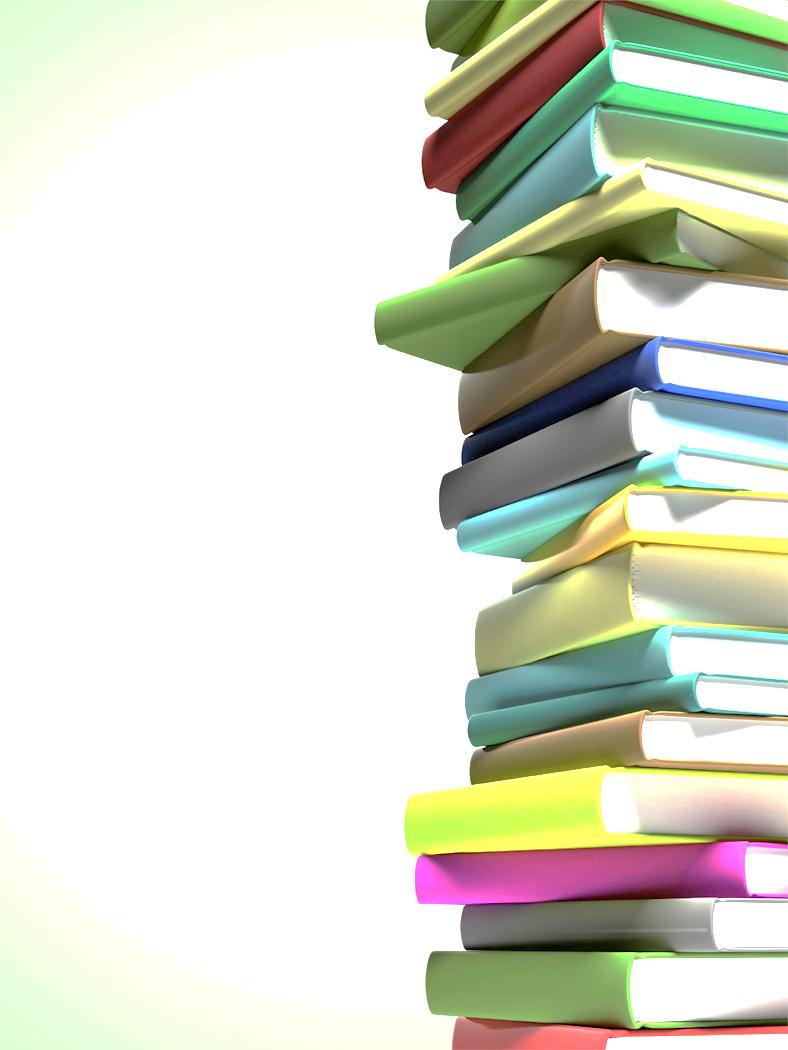 Reading
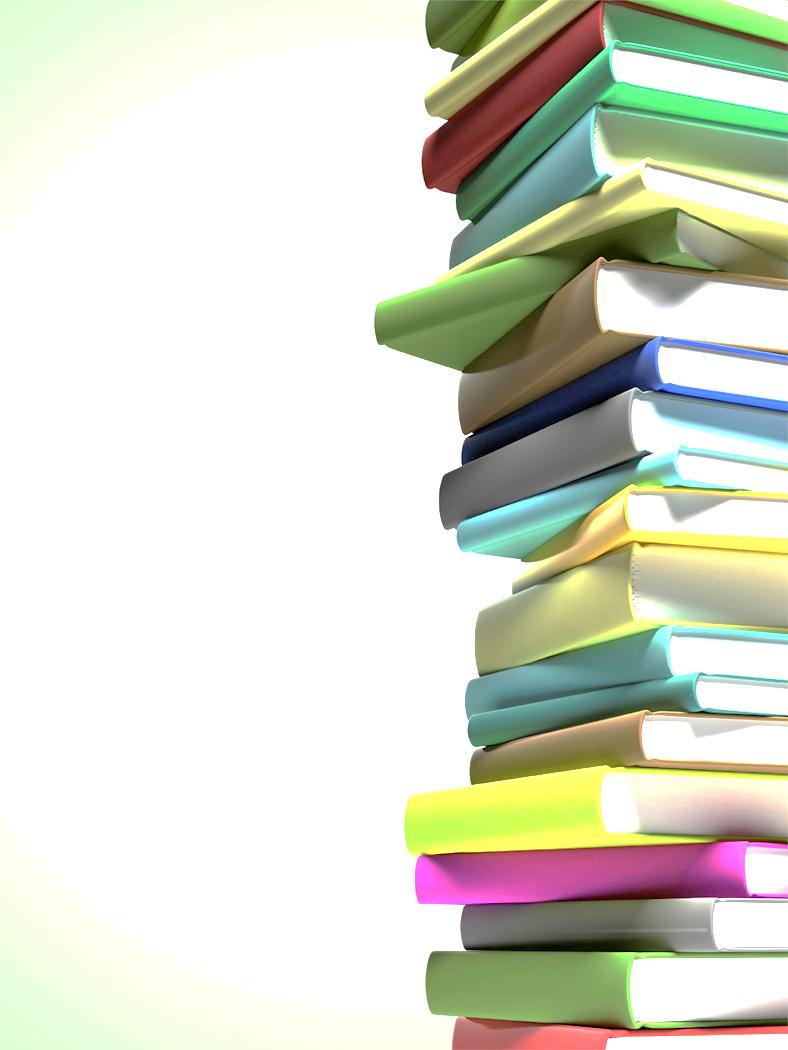 Writing
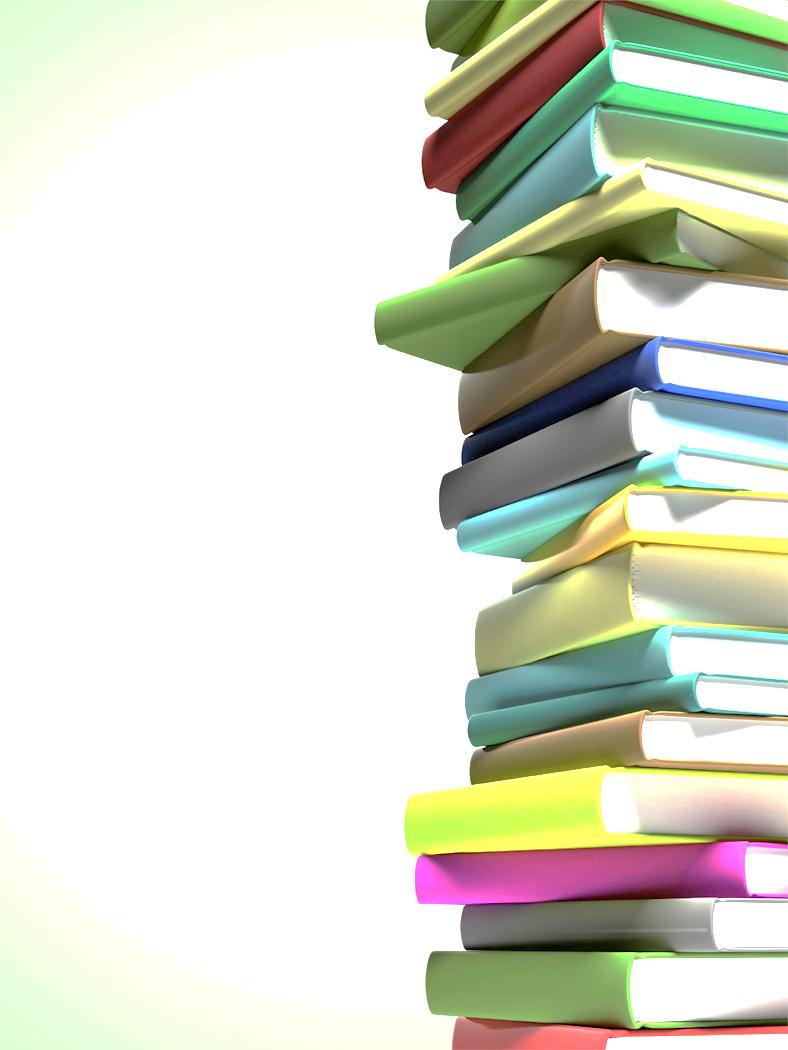 Look at the lessons you have developed so far
Identify activities that encourage students to practice…
Listening
Speaking
Reading
Writing
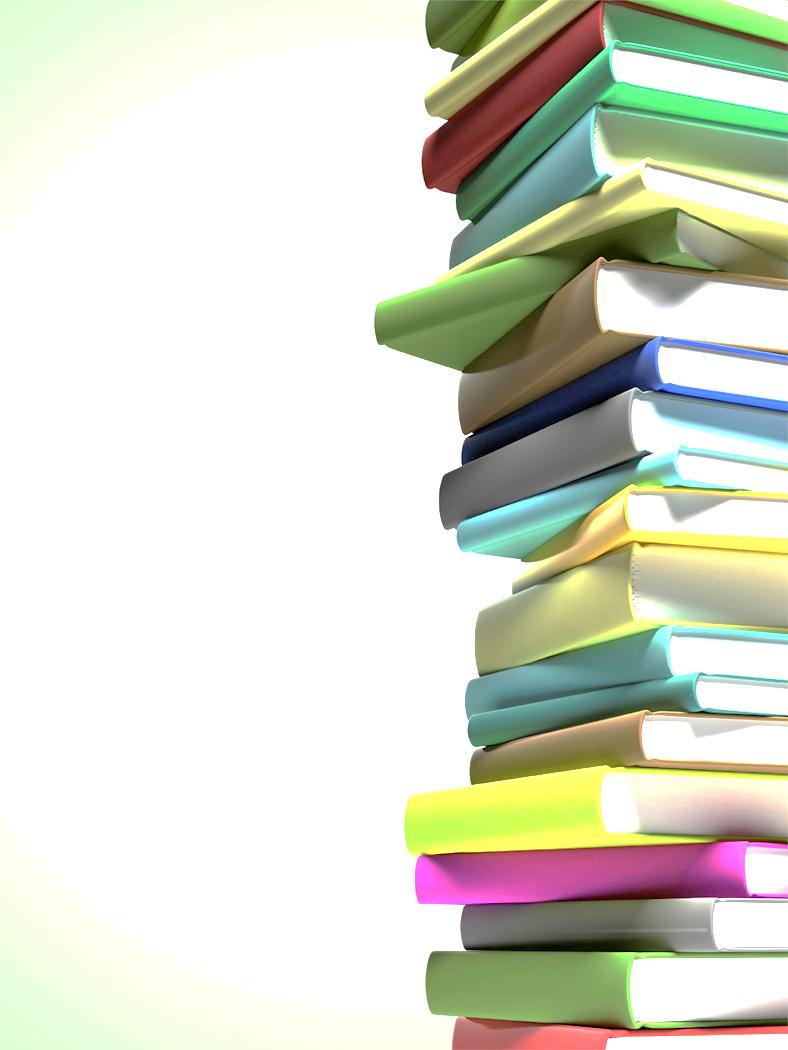 Authentic Formative Assessment

closely monitoring ELL’s language development 
   by observing their ability to listen, speak, read, and write 
        in order to be a part of the class and do their school work.

Authentic
assessment tasks are real, communicative uses of language
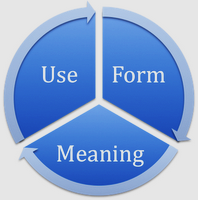 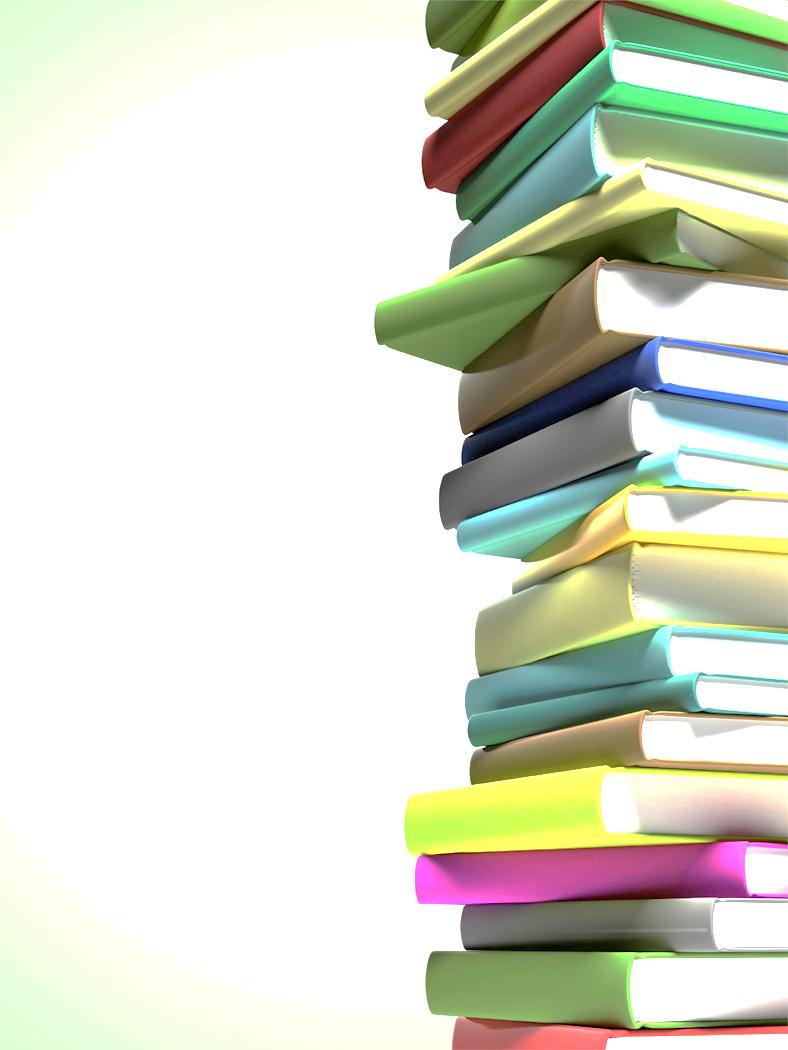 Some Ways to Assess ELLs in Oral Language, Reading, and Writing
Oral Language (List & Speak)
informal conferencing
observation during cooperative activities
interview—Q & A
picture-cued descriptions
story-telling/relating events
impromptu role plays
debates
various oral presentations
video production
What else?
Reading and Writing
graphic organizers to classify words or phrases 
sequencing pictures, sentences, or paragraphs
drawing based on written text
matching words with pictures, words, phrases, sentences; matching sentences with paragraphs
underlining or highlighting main ideas or supporting details
cloze exercises, miscue analysis
discussion groups, comprehension ?s
essays (expository, persuasive)
narratives (real or fictional)
summaries
notes, journals, and logs
portfolio of writing samples
What else?
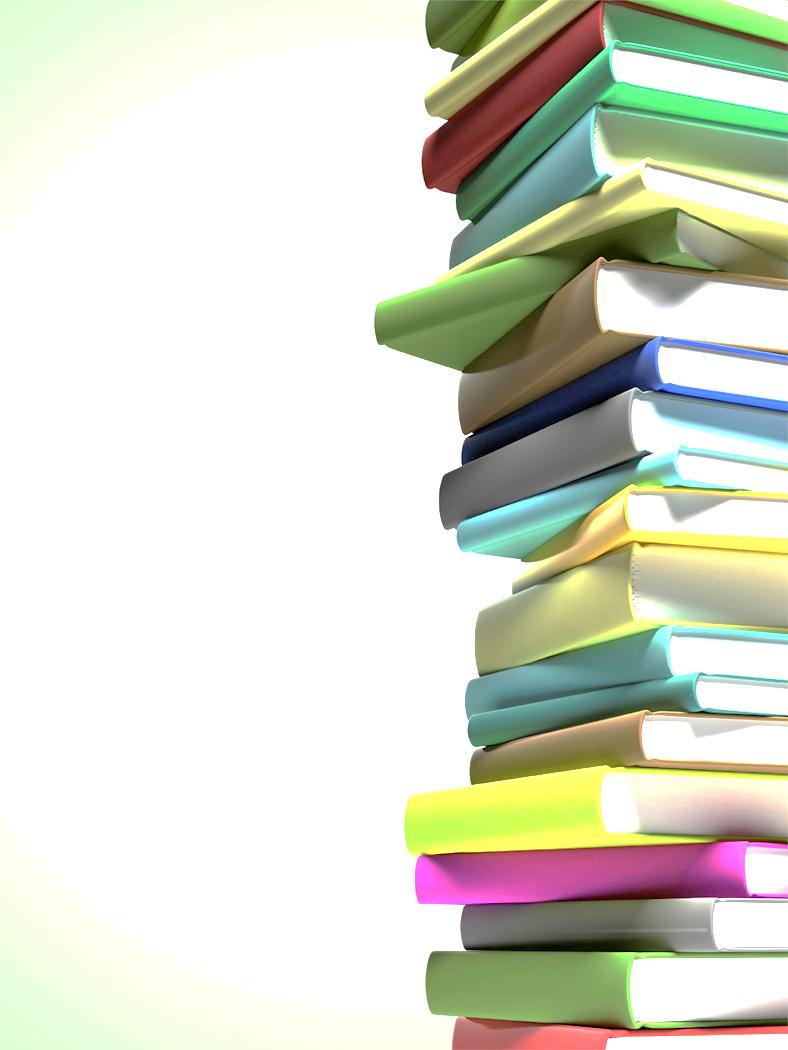 Look at the lessons you have developed so far…
Identify ways you can assess your ELLs in these areas:
Oral Language (Listening and Speaking)
Reading/Writing
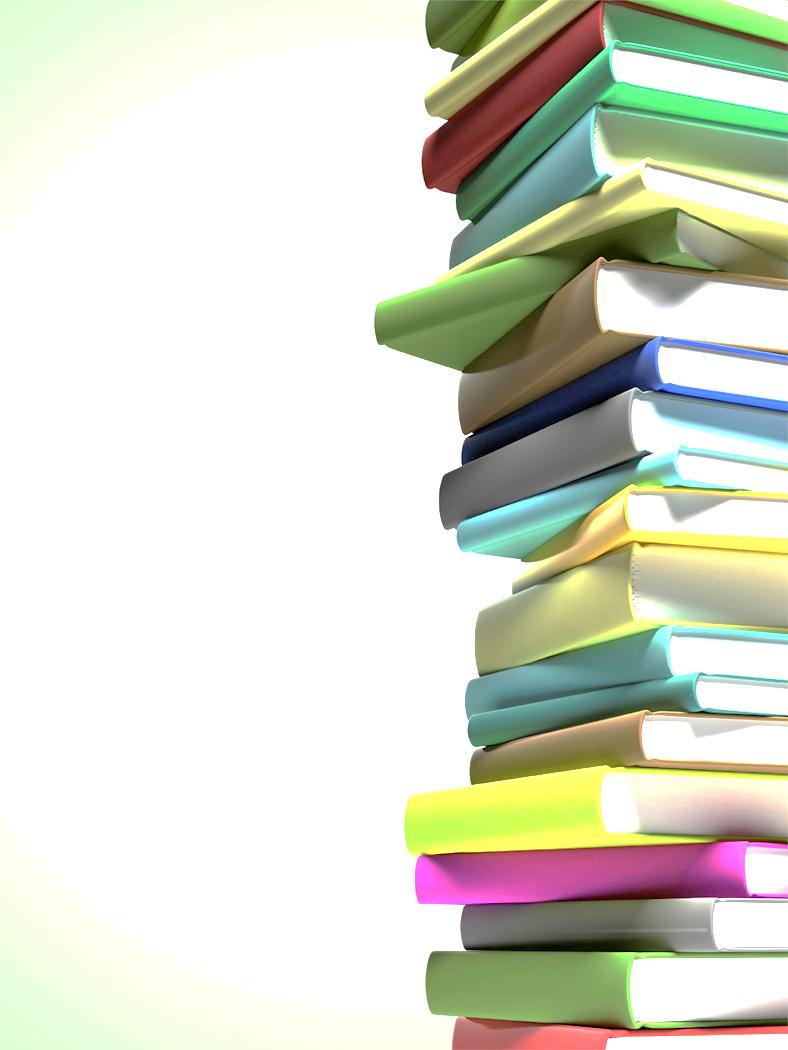 Speaking and Writing Rubric
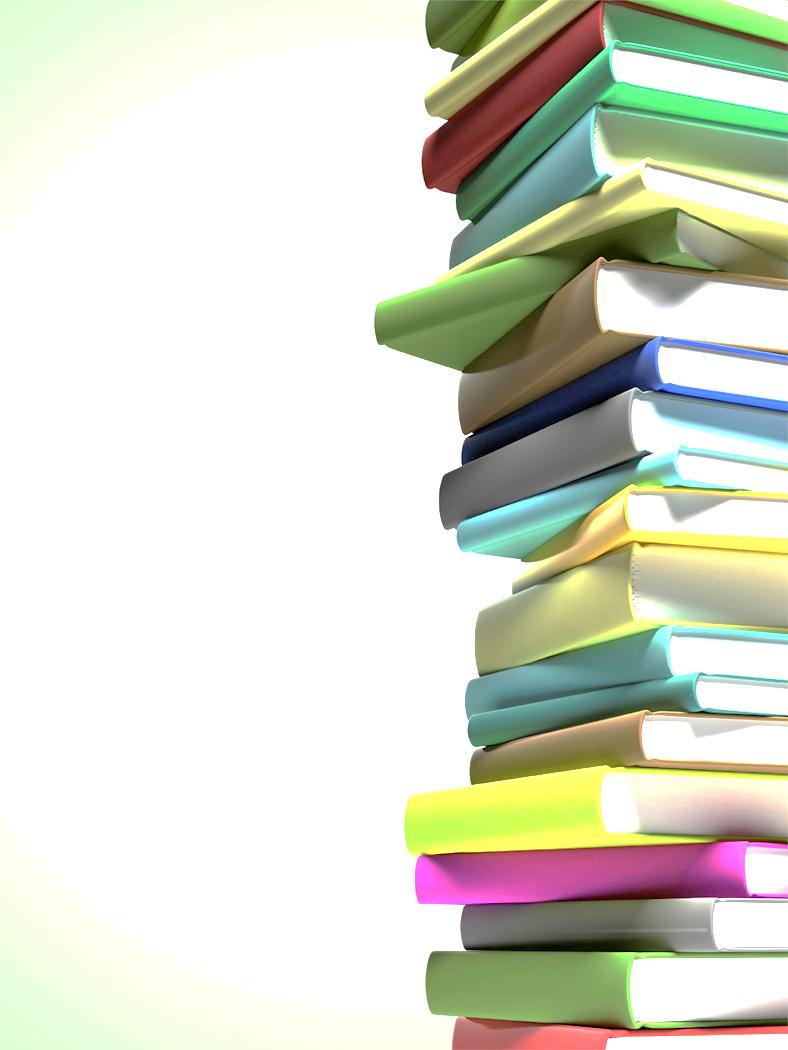 Effective Practices
Use daily teaching events
Match assessments to instructional practices
Use a variety of tools
Use assessment to plan instruction
Make assessments recursive
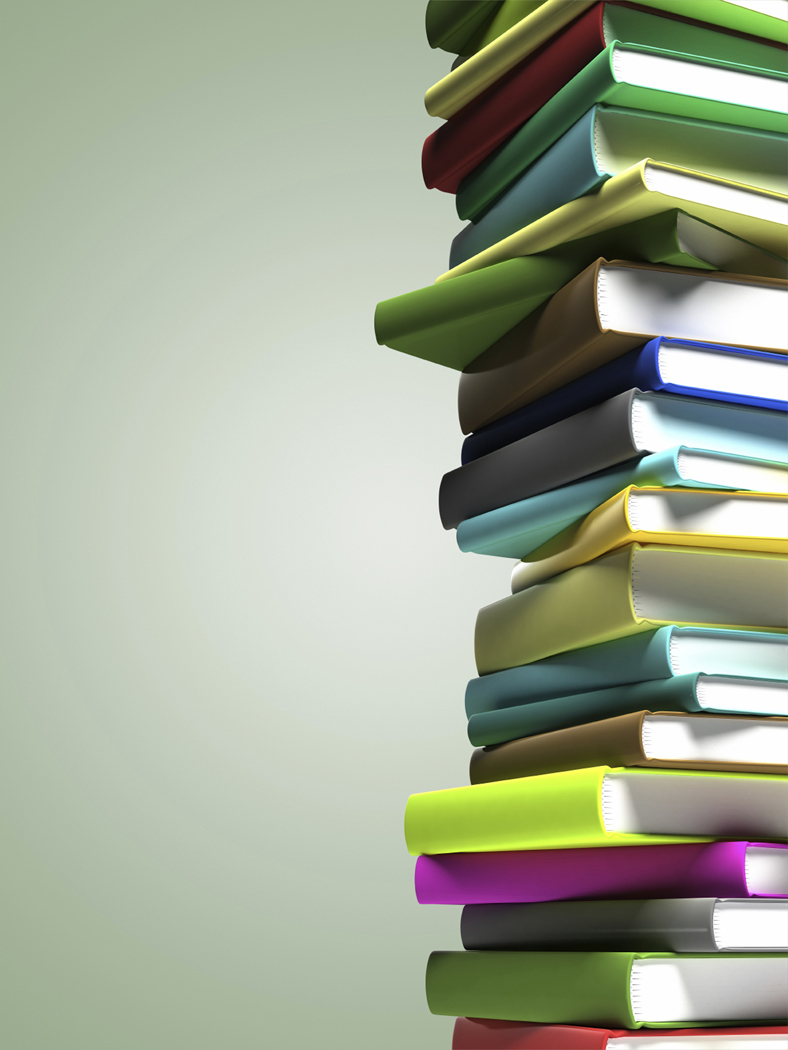 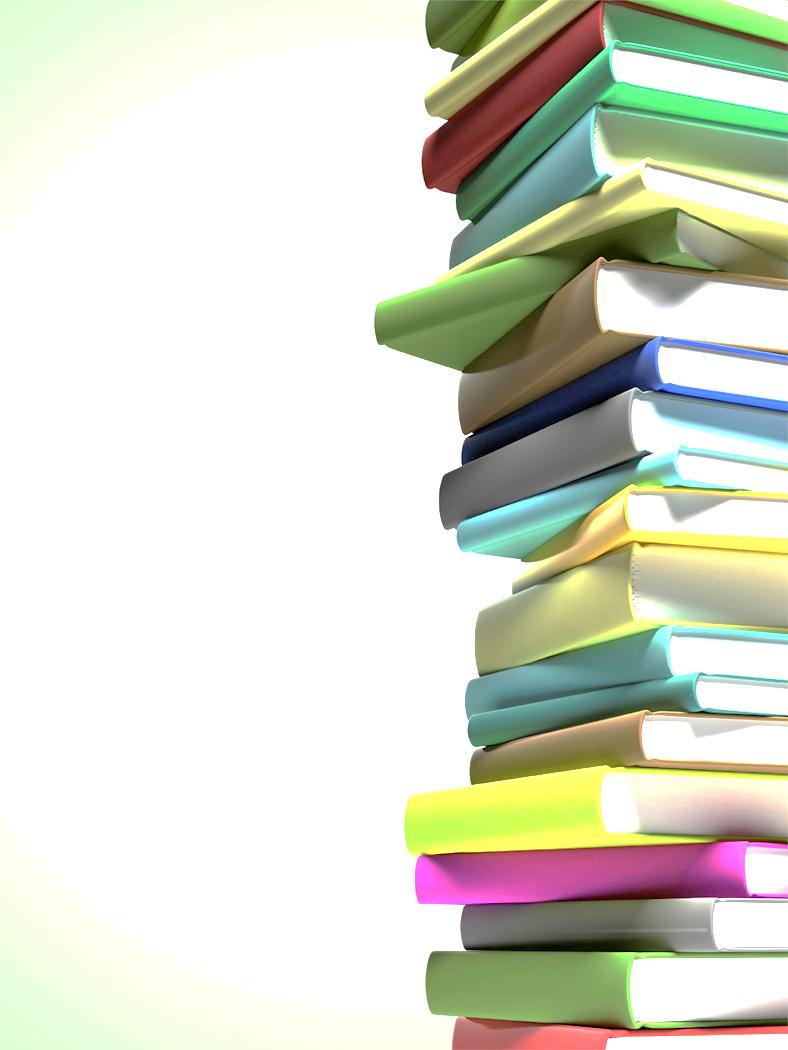 ELPA
English Language Proficiency Assessment

The following links are available on our website (Session 7)

	Test specifications
	http://www.ode.state.or.us/search/page/?id=496 (not yet operable)

	Practice test
	http://www.oaks.k12.or.us/students.html (not yet operable)

What CSD will track:
ELPA annually, ADEPT in Jan. & May, Universal Screeners 3x year for LA & Math, grades at each grading period, GPA and SB performance comparison between ELL & non-ELLs
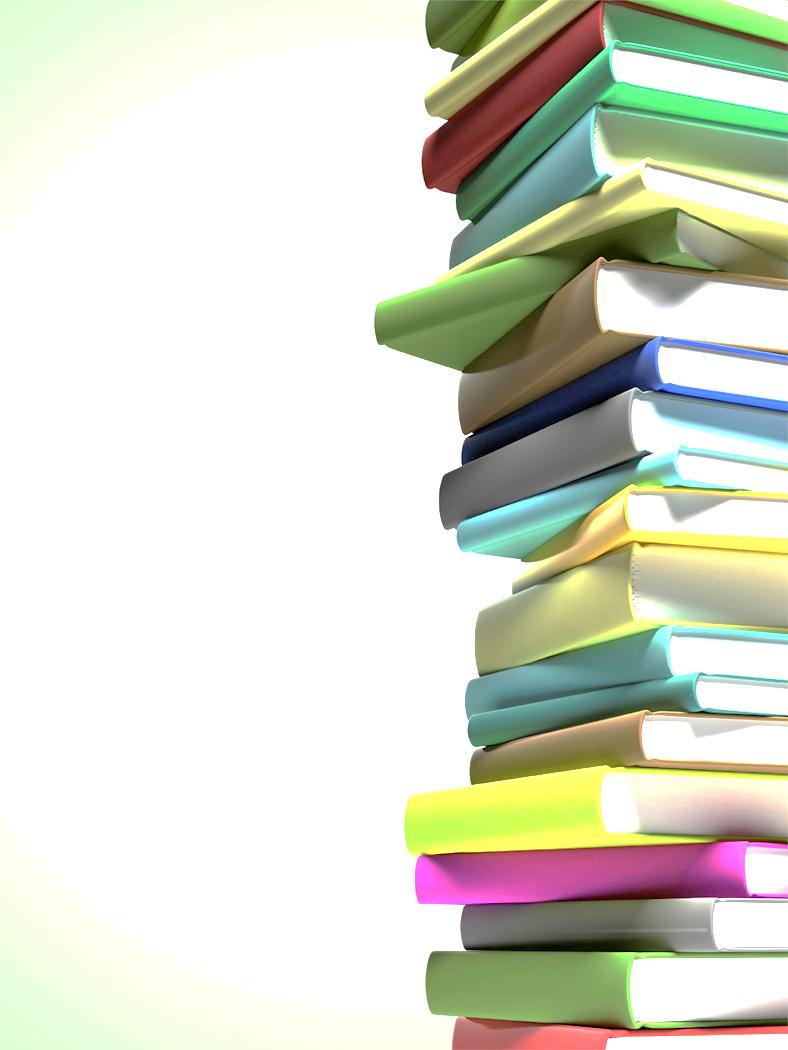 ADEPT
A Developmental English Proficiency Test


Demonstration
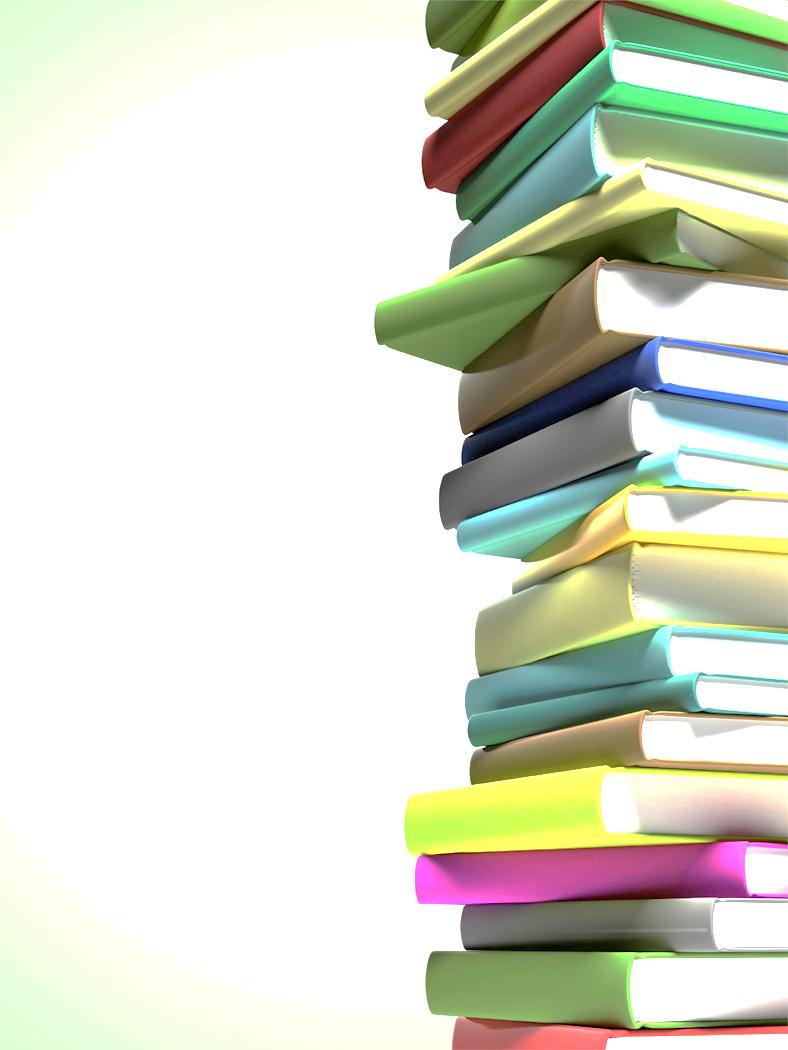 Teacher Responsibilities
 ELD on Report Cards
 OAR—demonstration/monitoring of student progress
Differentiation of instruction that addresses English language development that is of sufficient duration and regularity to have an impact on students’ education and acquisition of English.
District expecations—30 minutes per day on a daily basis (20 min for Kindergarten)
ELD Support Personnel 
 Laura Zinck K-12
 Kira Daczewitz 6-12
Resources
Building ELD folders on Shared Drive “L”
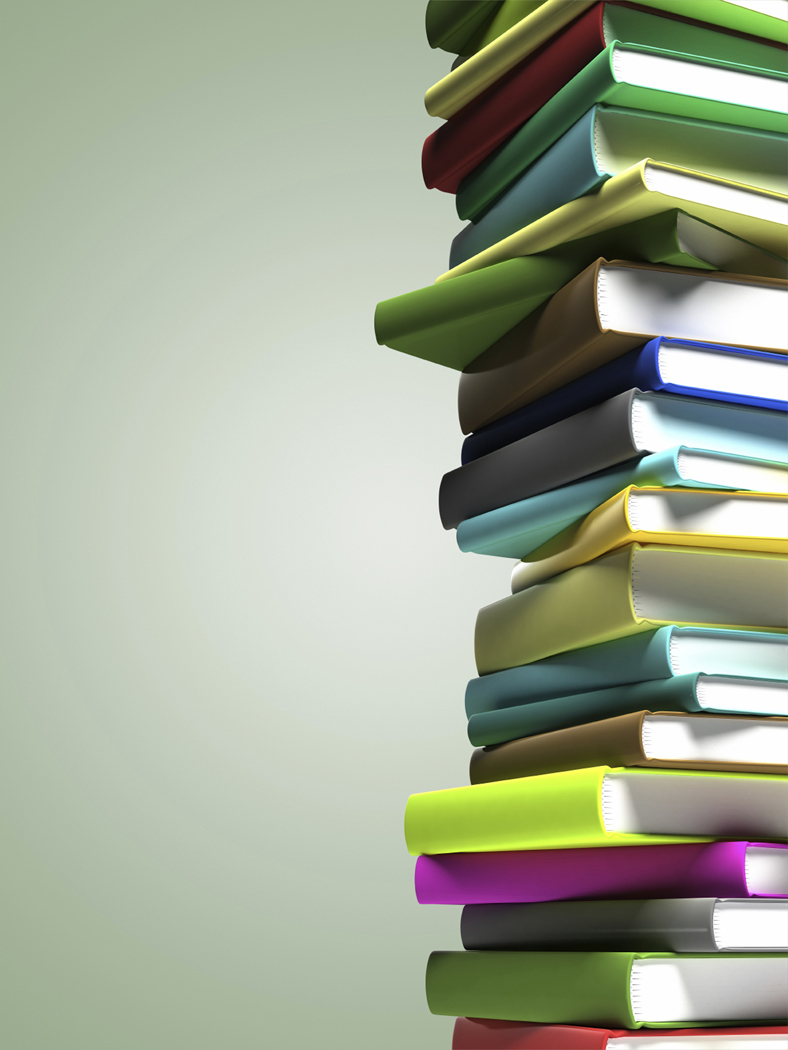 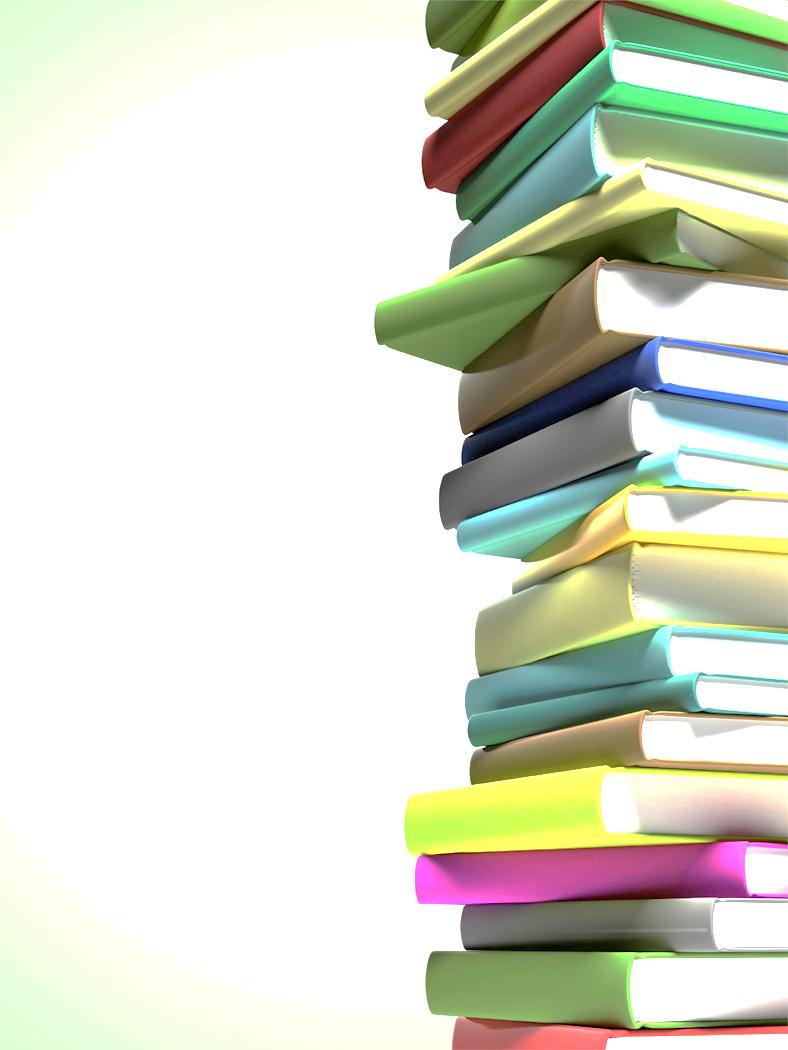 Presentation Schedule
Elementary
Karla and Renae:  Kindergarten
Hope and Jessie:  2nd grade
Brittney:  2nd grade
Jason:  3rd grade
Brian:  4th grade
Ann:  Literacy
Secondary
Adrienne, Alisha, and Kelsey:  7th and 6th grade
Kari and TJ:  8th grade
Roseanne, Lauri, Li, and Ben:  High School
Kira: ELD specialist
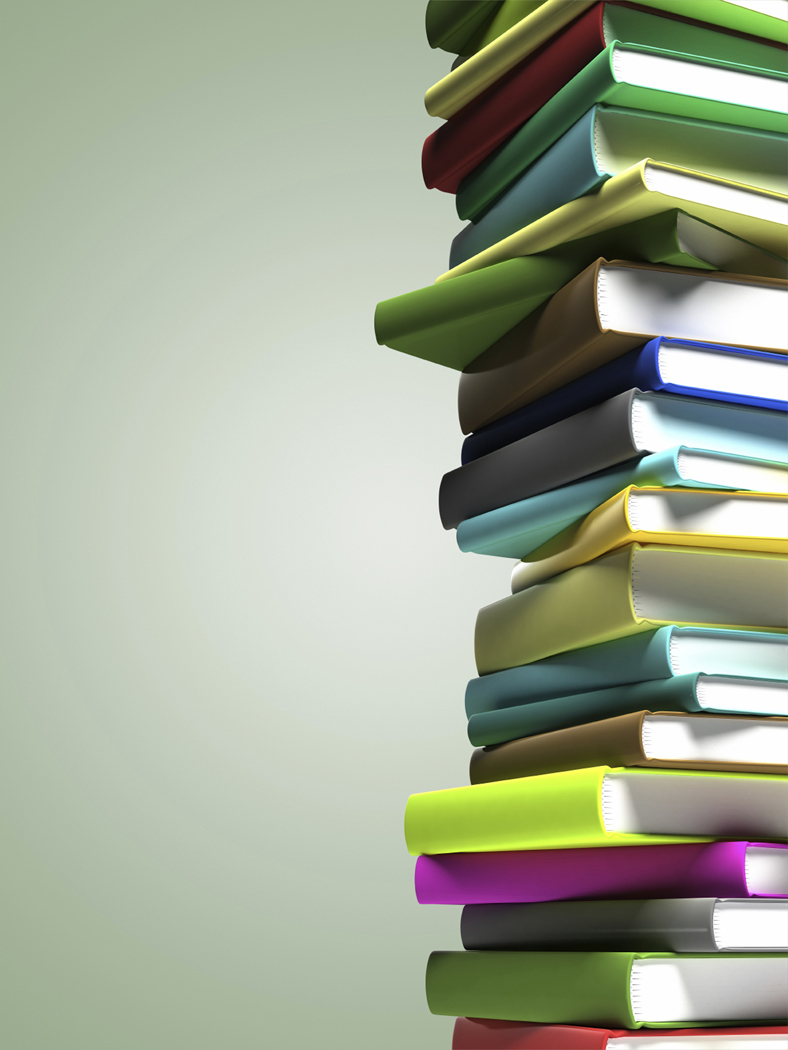 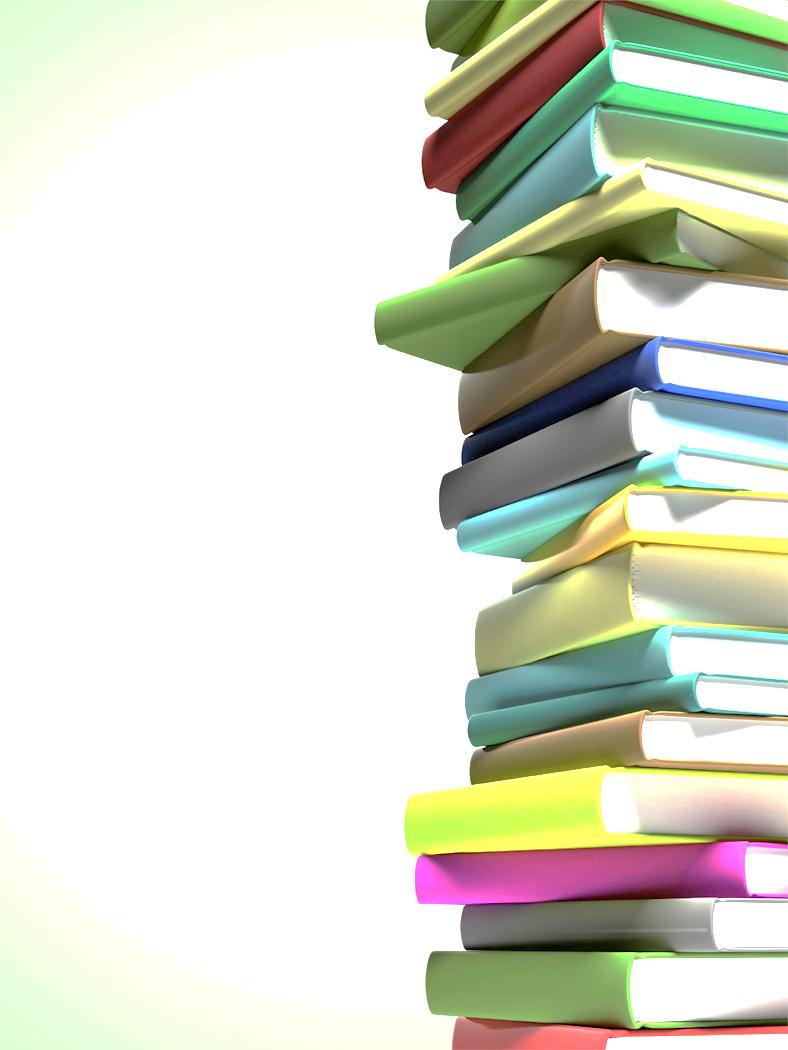 Course/Workshop Evaluation
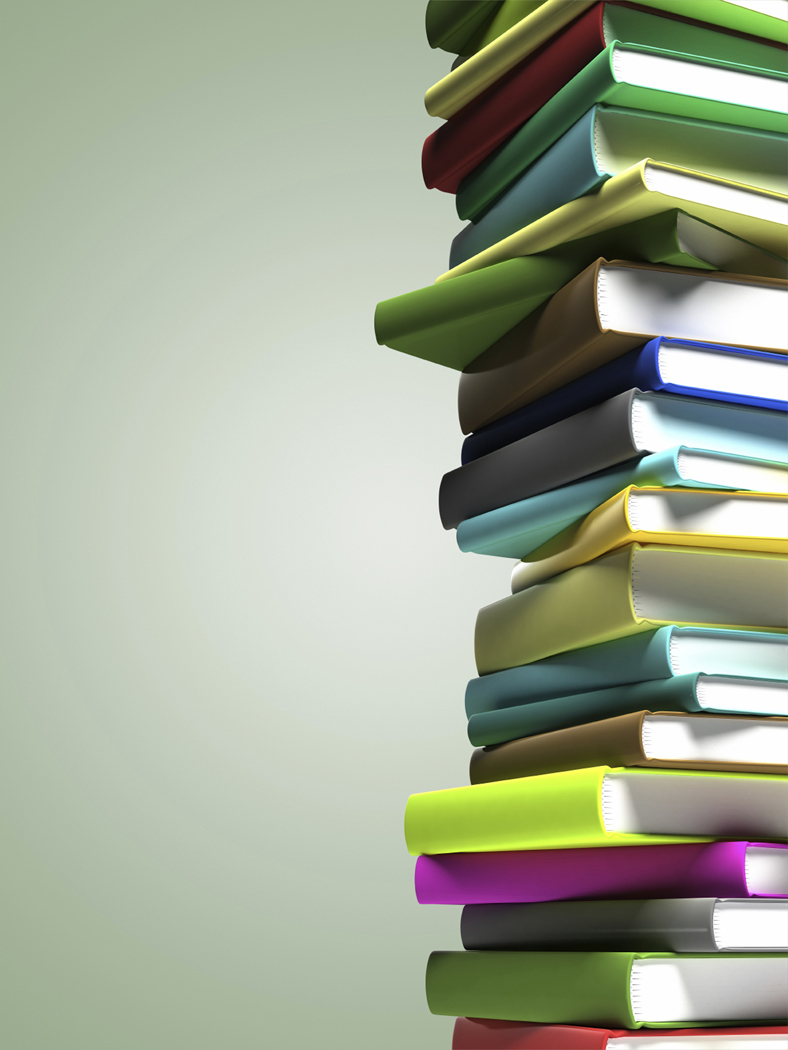 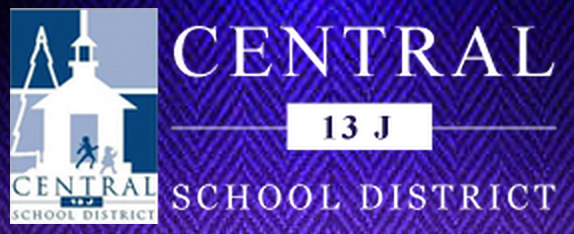 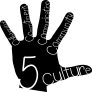 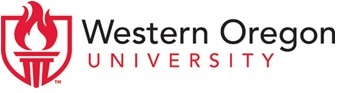 Project High-5
Culture, Collaboration, Commitment, Communication, & Community
Exit Ticket
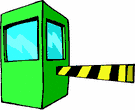 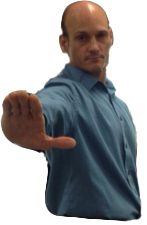 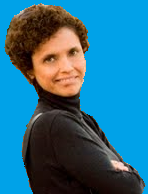 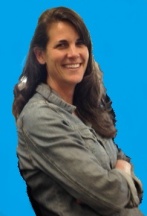 Before you leave, please answer the following question:
What are specific ways we can support throughout the year you as you continue to work on your contextualized ELD model?